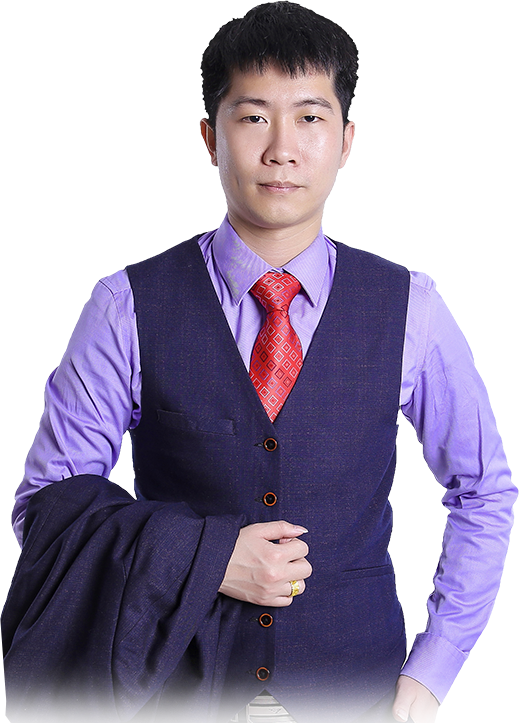 主题为王
挖掘价值牛
12月30日 20:15
吴镇鸿
执业编号:A1120618120002
10余年金融从业经验，专研究趋势理论，K线形态理论等，对于市场具有敏锐嗅觉。集十年大成研发双B龙头战法，成功帮助广大股民朋友看中做短，捕捉大波段强势股启动机会，精研盈利模式,首创中线游龙黄金战法，波段复制涨停法，333战法！
0 1
注册制的市场环境
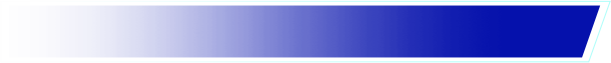 0 2
挖掘价投核心逻辑
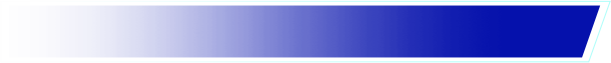 0 3
当前主题价投思路
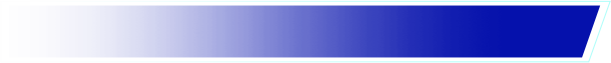 0 4
跟庄优选价值牛
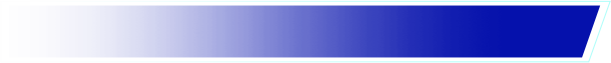 PART 01
注册制的市场环境
注册制的市场环境
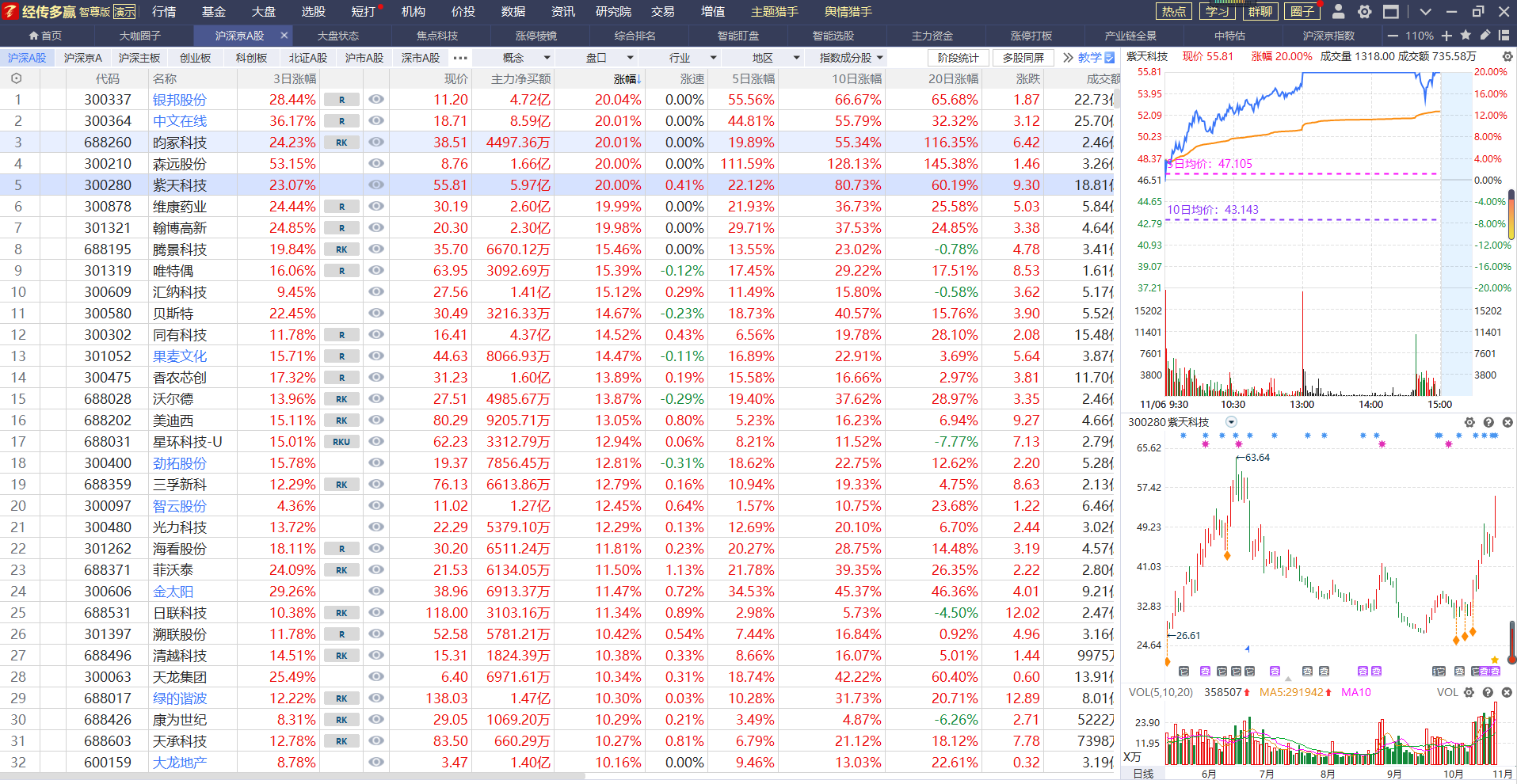 注册制成为环境大势，个股数量激增，物竞天择
有资金才有机会，坚守资金推动论，资金流向主题龙头，资金青睐绩优价值牛（好公司）
注册制后变的是资金流向
市场方向：超跌反弹，迎接新年！
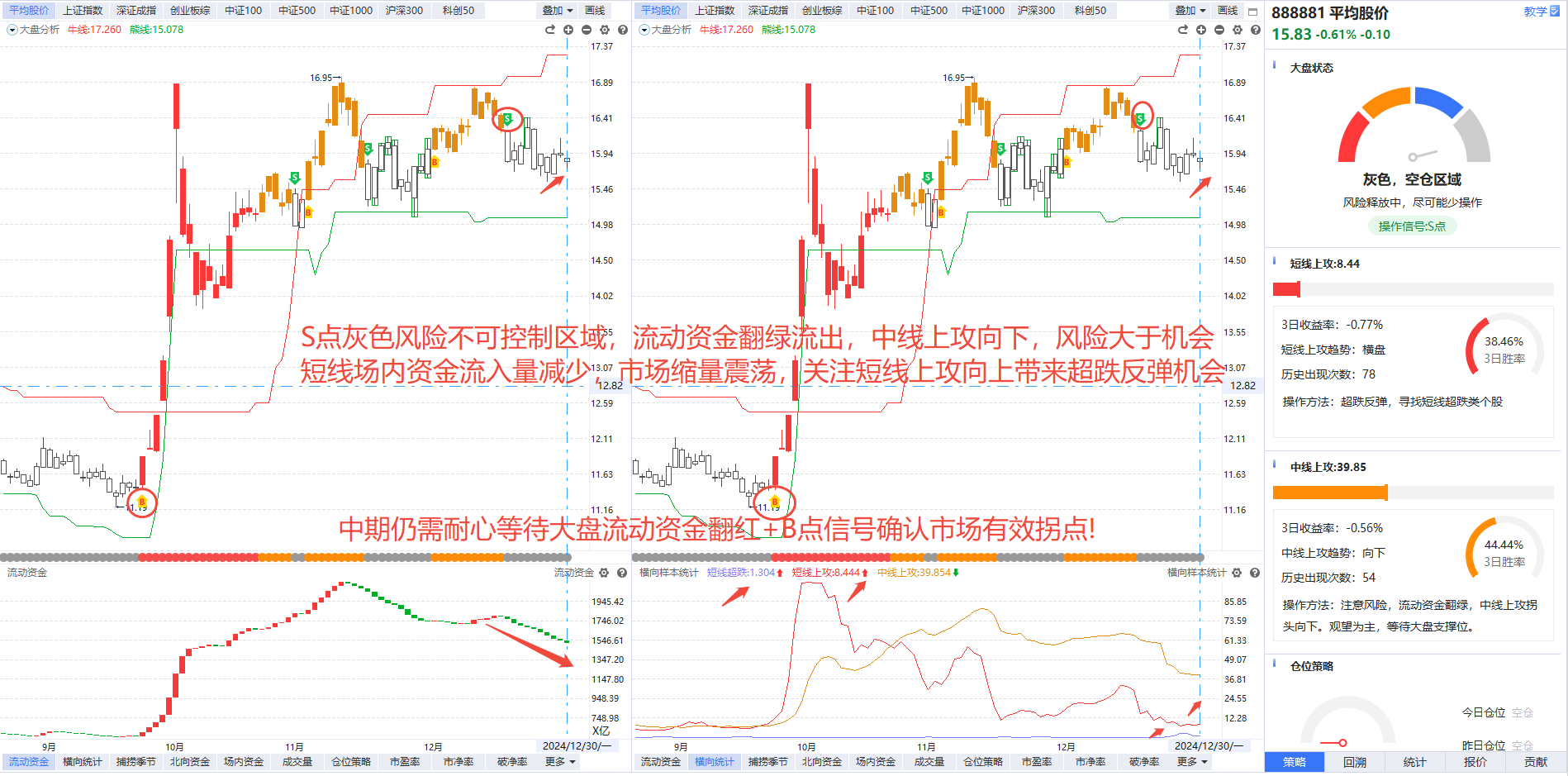 业绩增长带来的价值体现
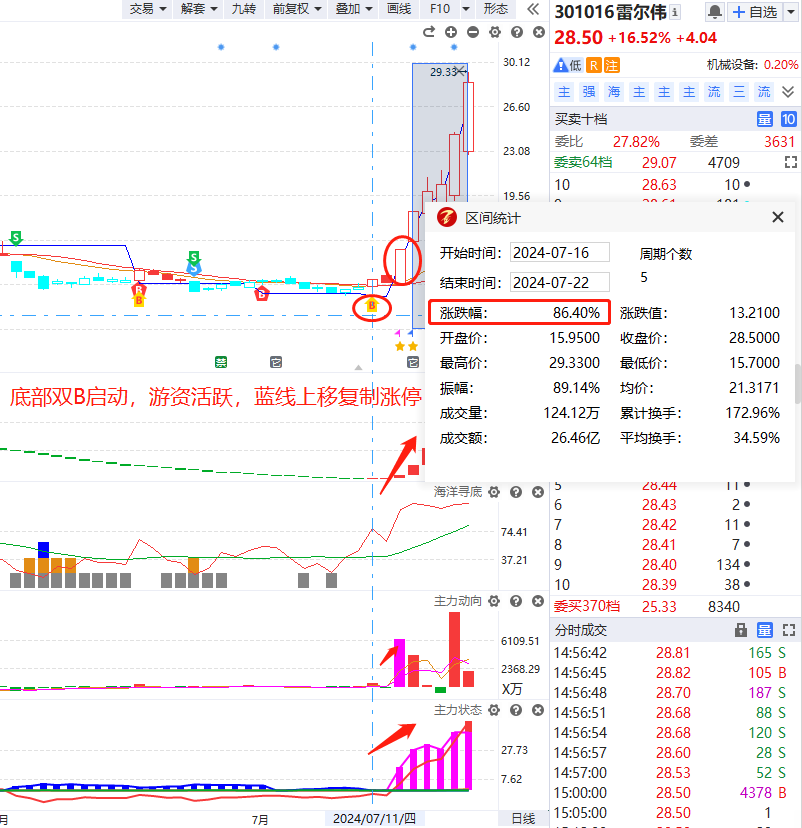 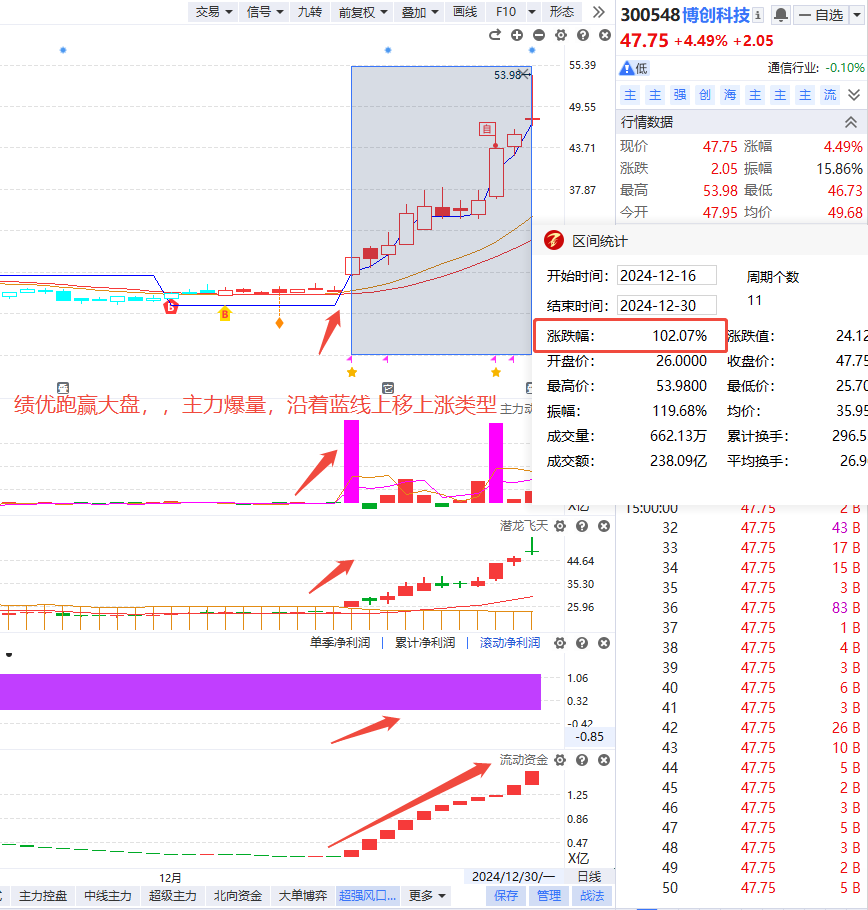 【风险提示】个别情况不代表普遍实际收益率，过往收益亦不代表未来收益的承诺，股市有风险，投资需谨慎！
业绩增长带来的价值体现
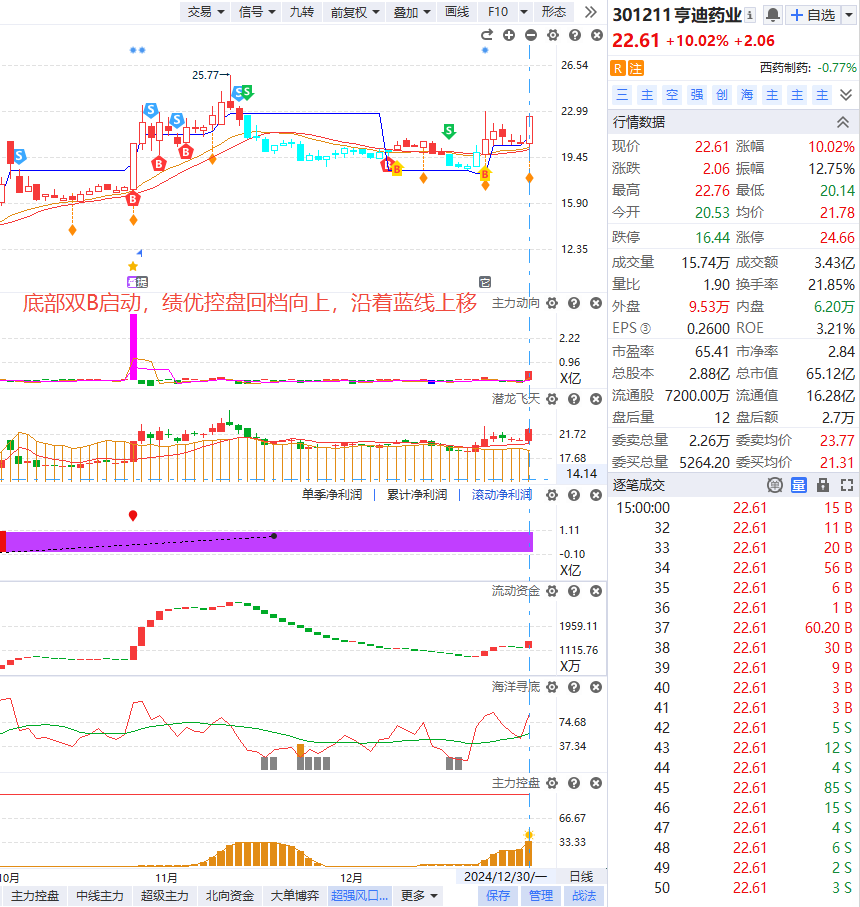 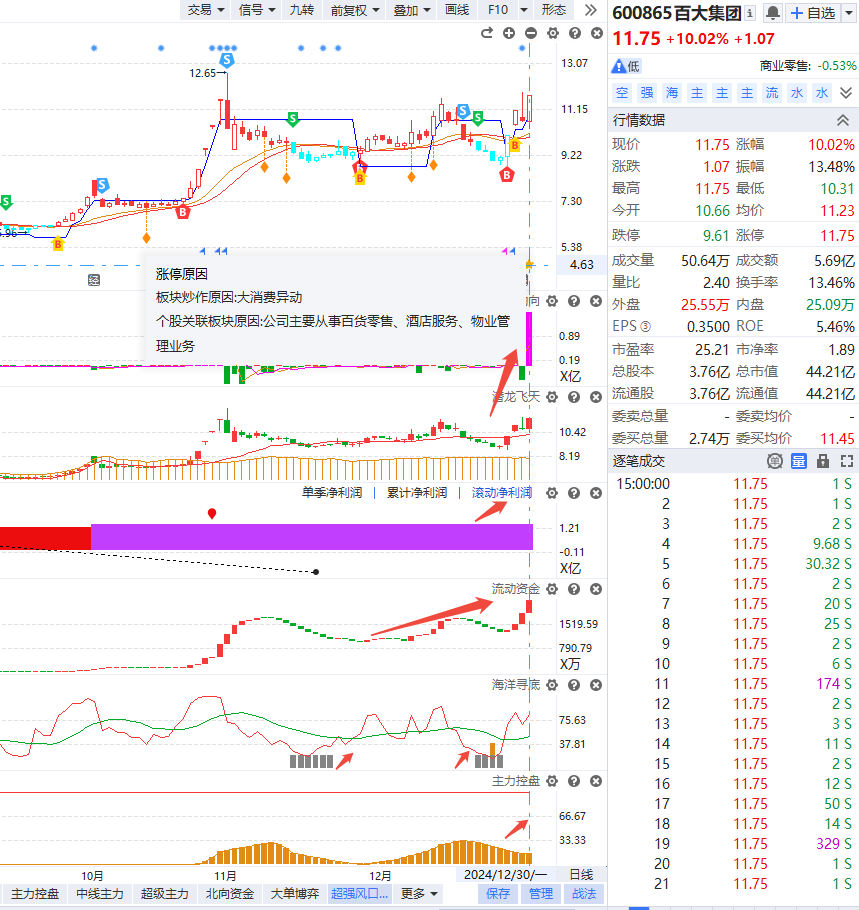 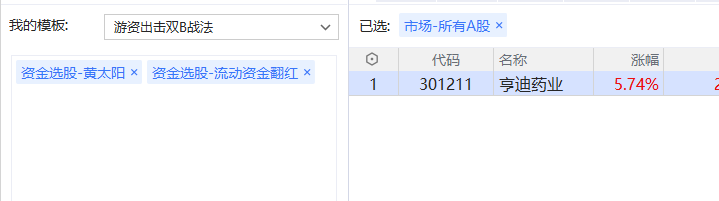 【风险提示】个别情况不代表普遍实际收益率，过往收益亦不代表未来收益的承诺，股市有风险，投资需谨慎！
跟庄操作：一图尽收眼底
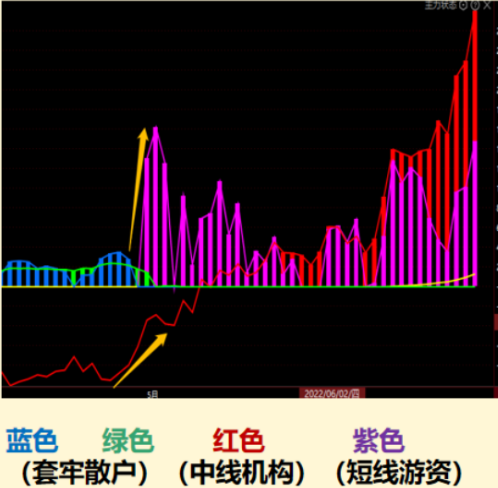 如图所示，主力状态有蓝色、绿色、红色、紫色、黄色等几种不同的颜色
红色代表中线主力，一般是基金机构，保险资金、前十大股东等中长线资金
紫色代表短线主力，一般是游资，大户等喜欢炒作短线的资金
蓝色和绿色代表套牢资金，区别是蓝色是短期套牢资金，绿色是长期套牢资金，这一块绝大多数时候是散户居多
黄色是控盘资金，也就是我们的主力控盘，主力控盘也属于主力状态的一种，代表的是中线资金筹码收集到了一定程度才会有控盘
PART 02
挖掘价投核心逻辑
价值的核心是创造价值
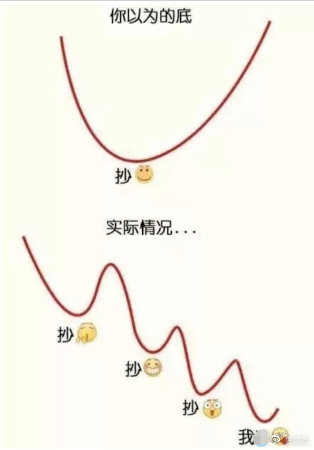 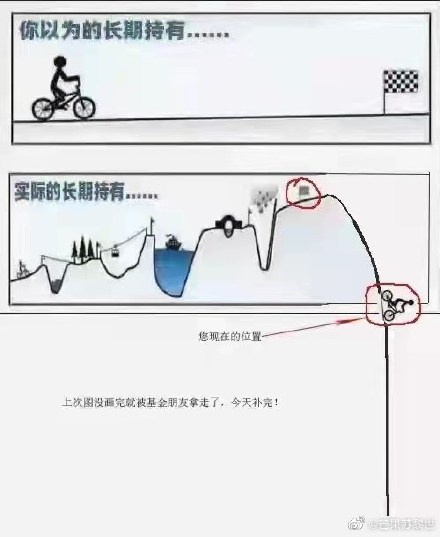 长期持股不等于价值投资，长期被套更不等于价值投资
绩优股的错杀机会
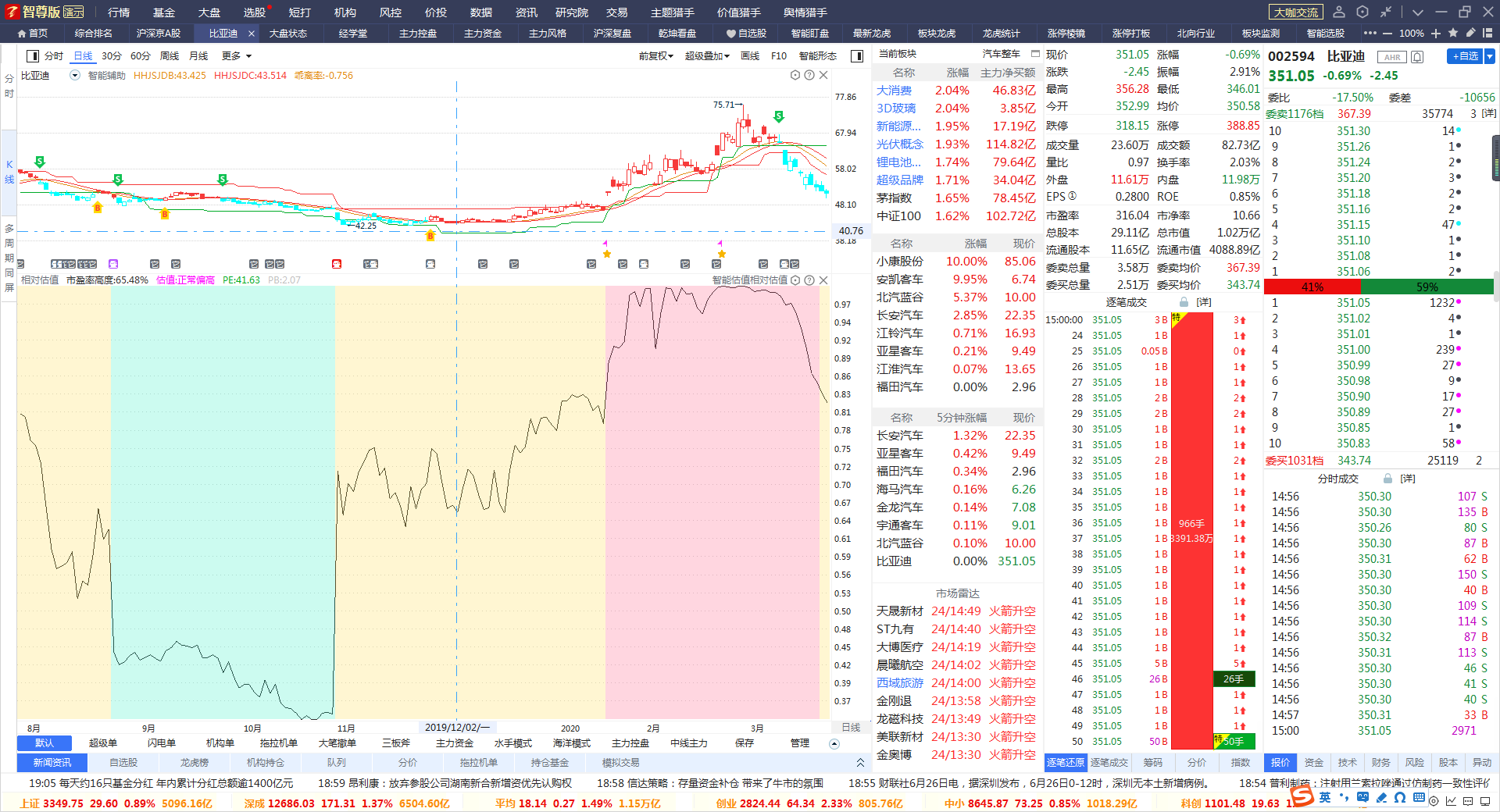 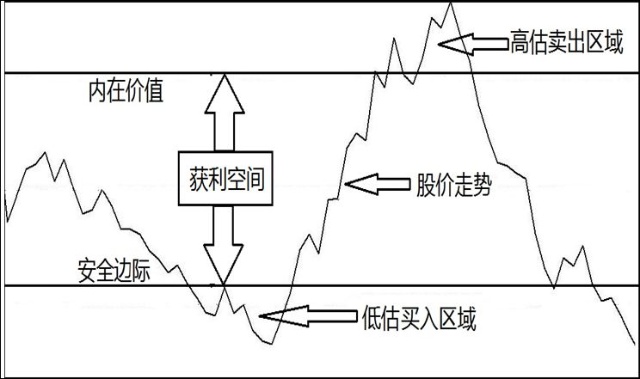 寻找安全边际（长期下跌之后）-趋势启动买入-股价兑现价值（涨幅过高）
绩优股的错杀机会
价投的意义：长期发展
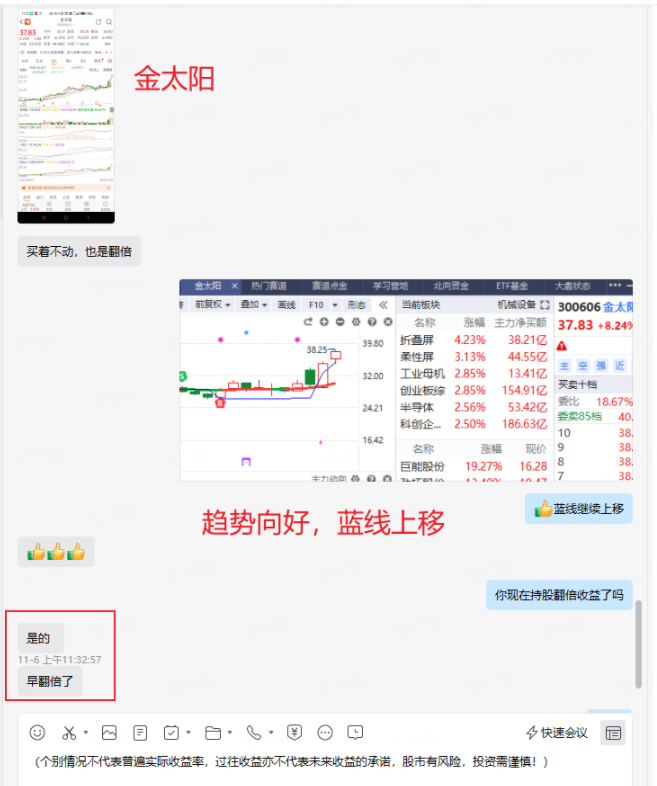 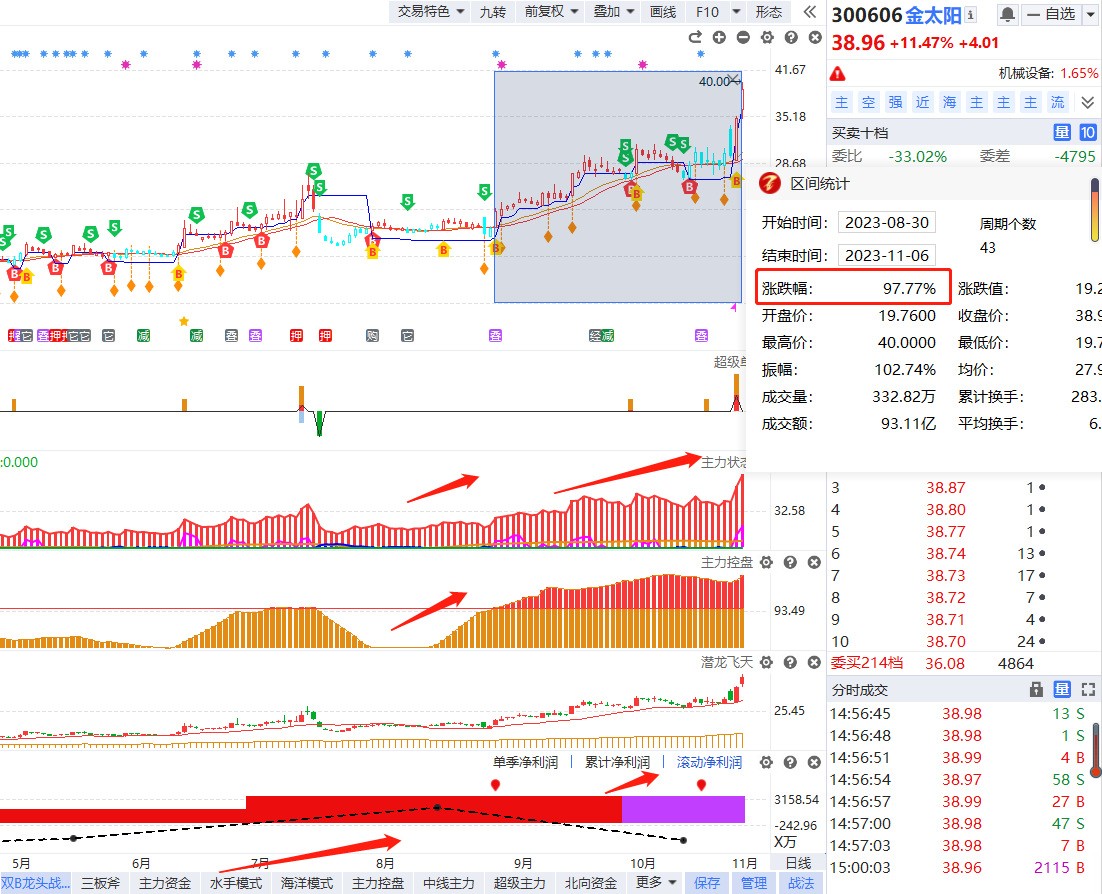 PART 03
当前主题价投思路
跟对主题，价投才有价值
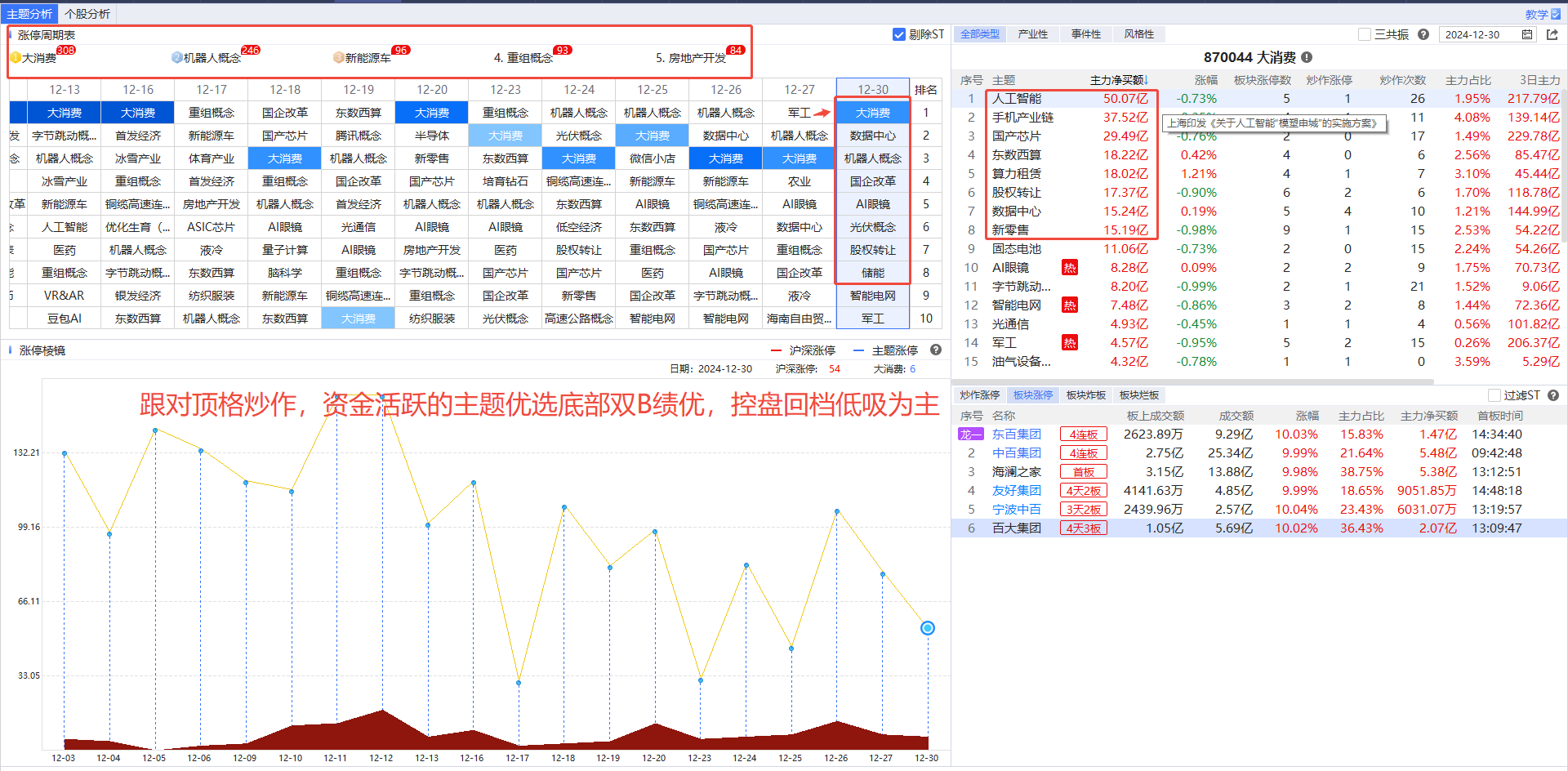 主题，绩优，游资三共振出击牛
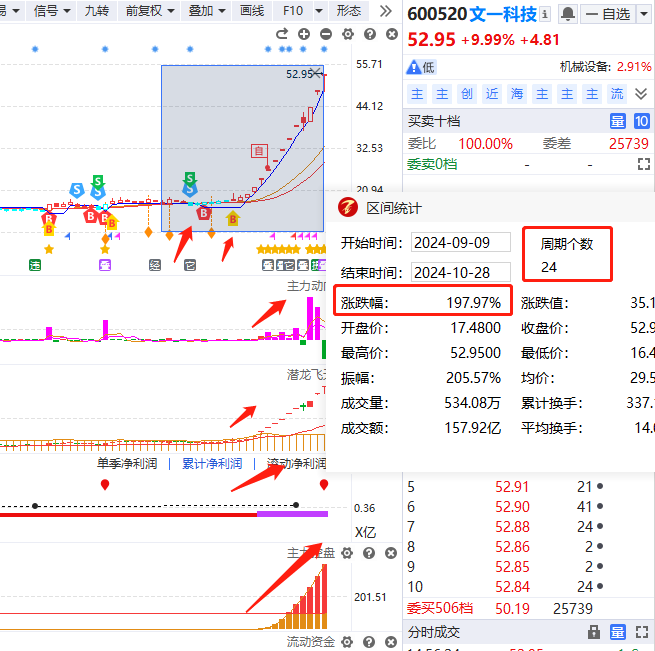 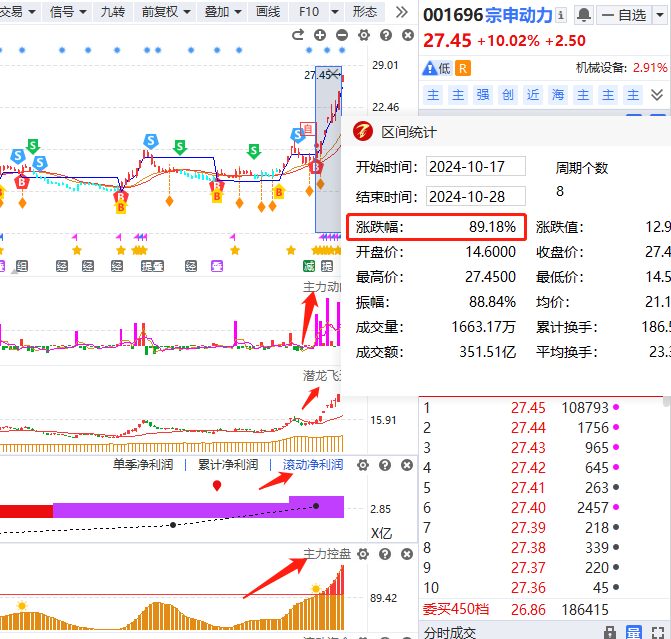 PART 04
跟庄优选价值牛
跟庄优选短线业绩牛
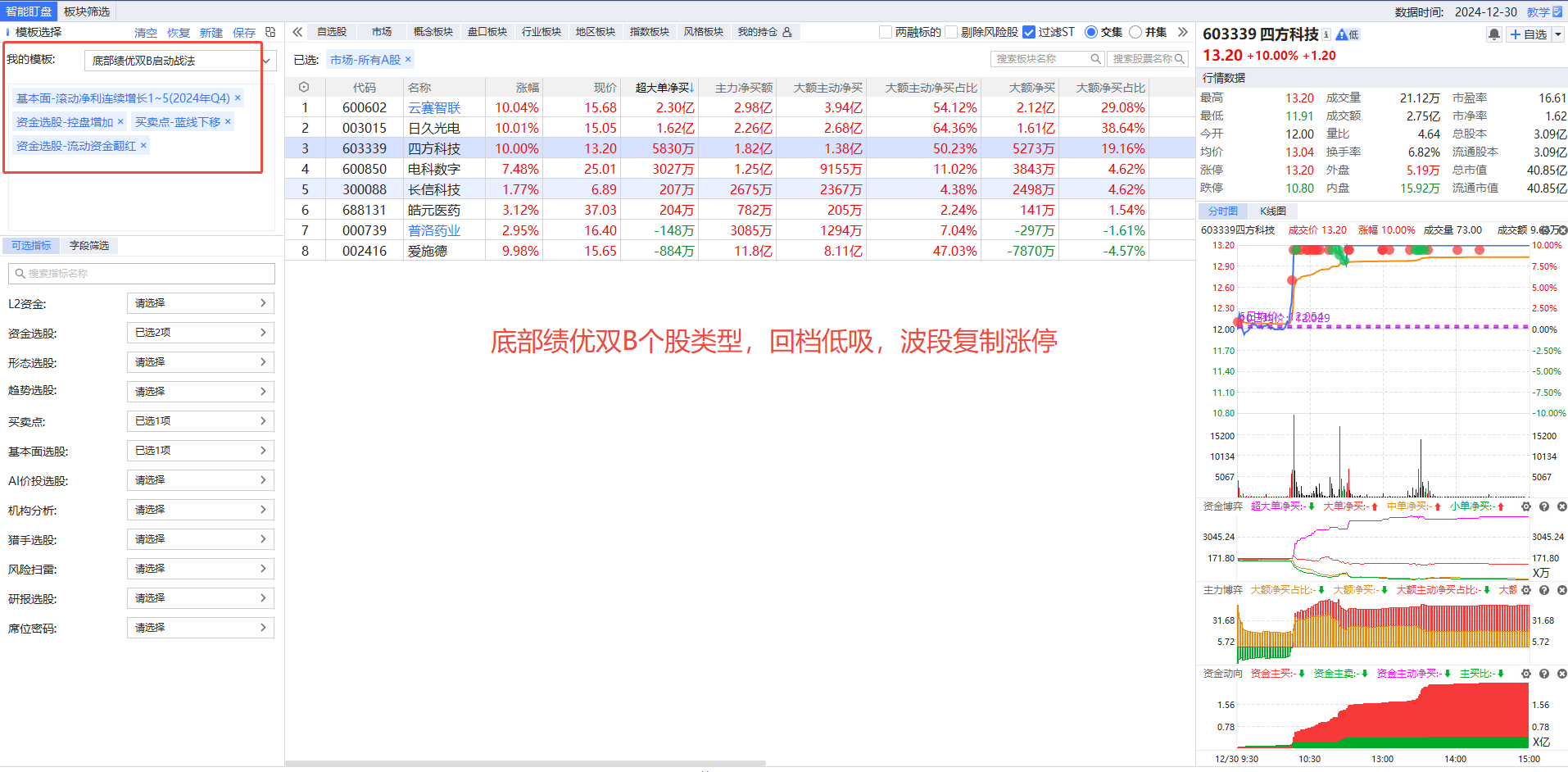 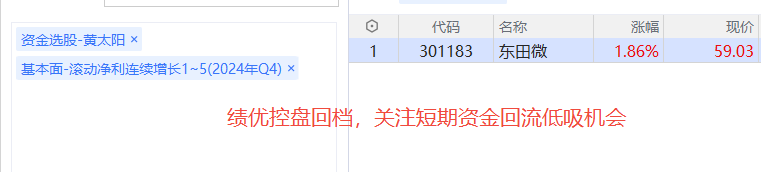 跟庄优选主题绩优价值牛
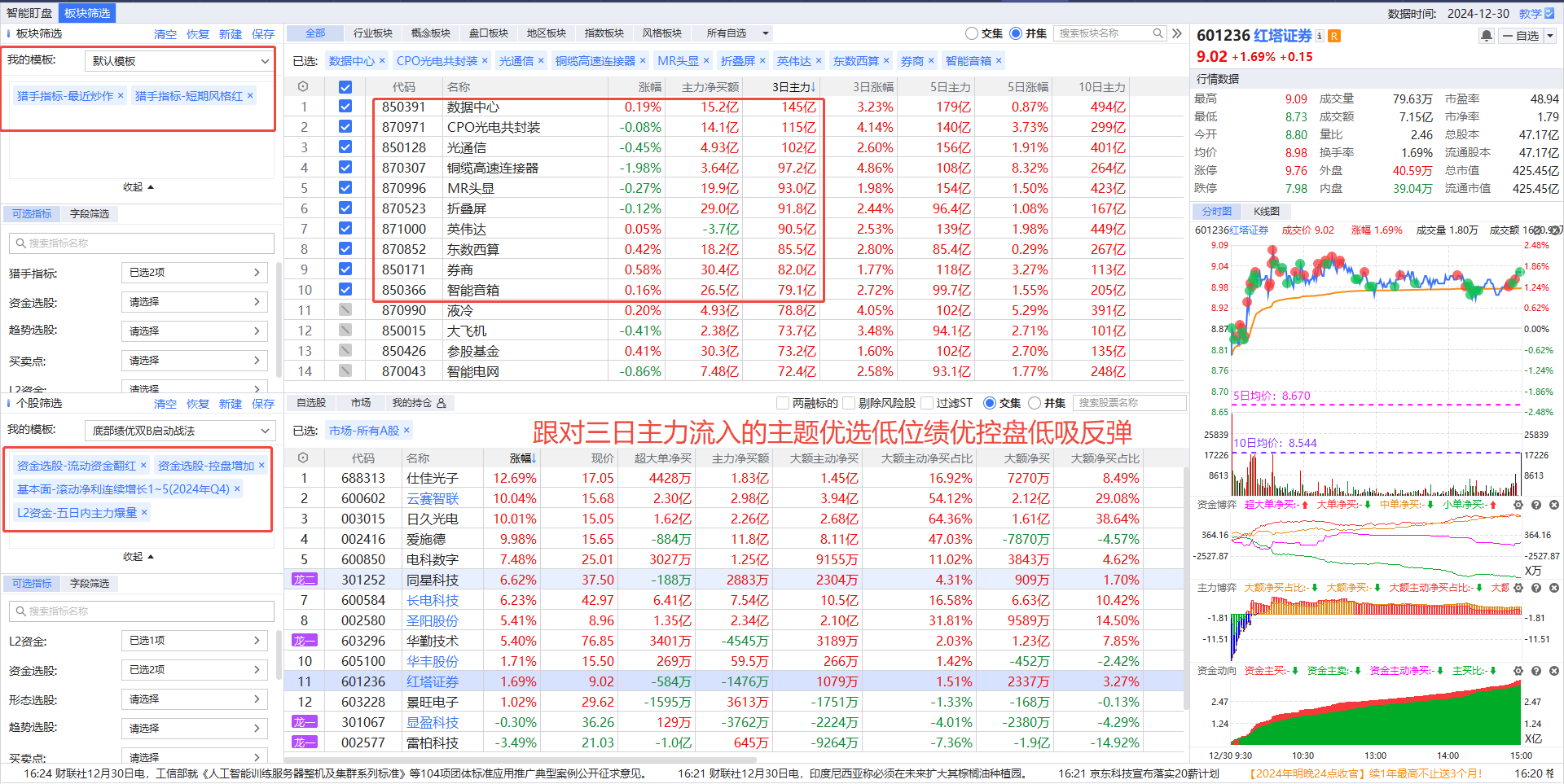 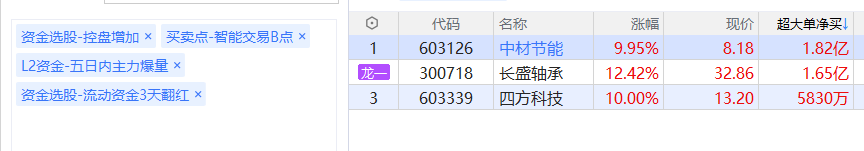 短线跟庄优选主题绩优启动双B牛
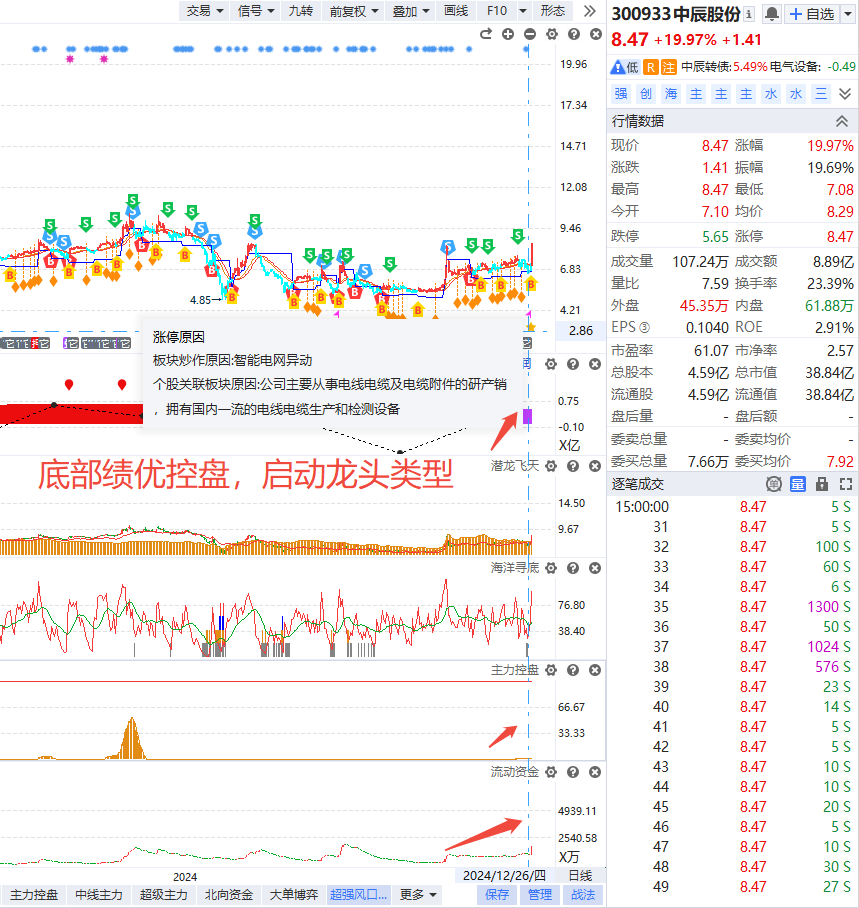 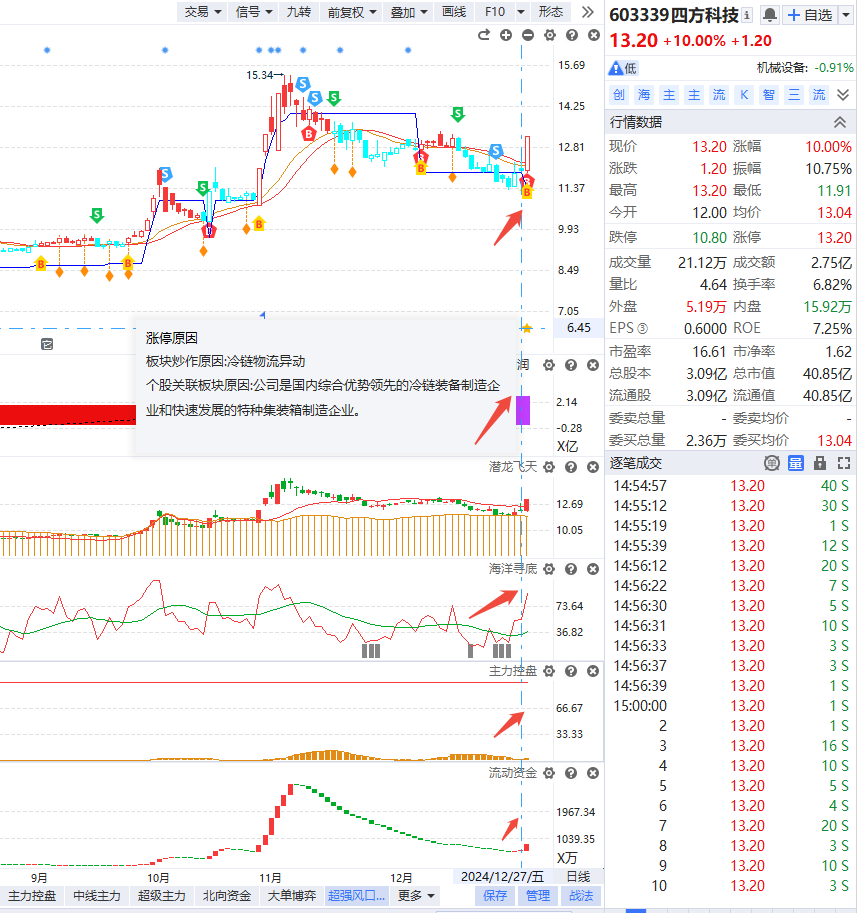 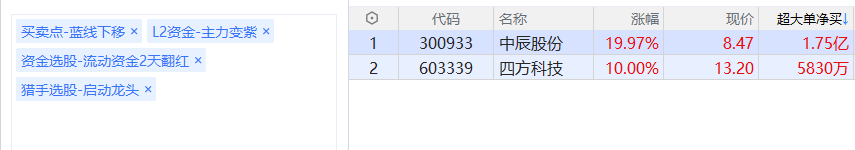 AI猎手助力未来投资选股思路
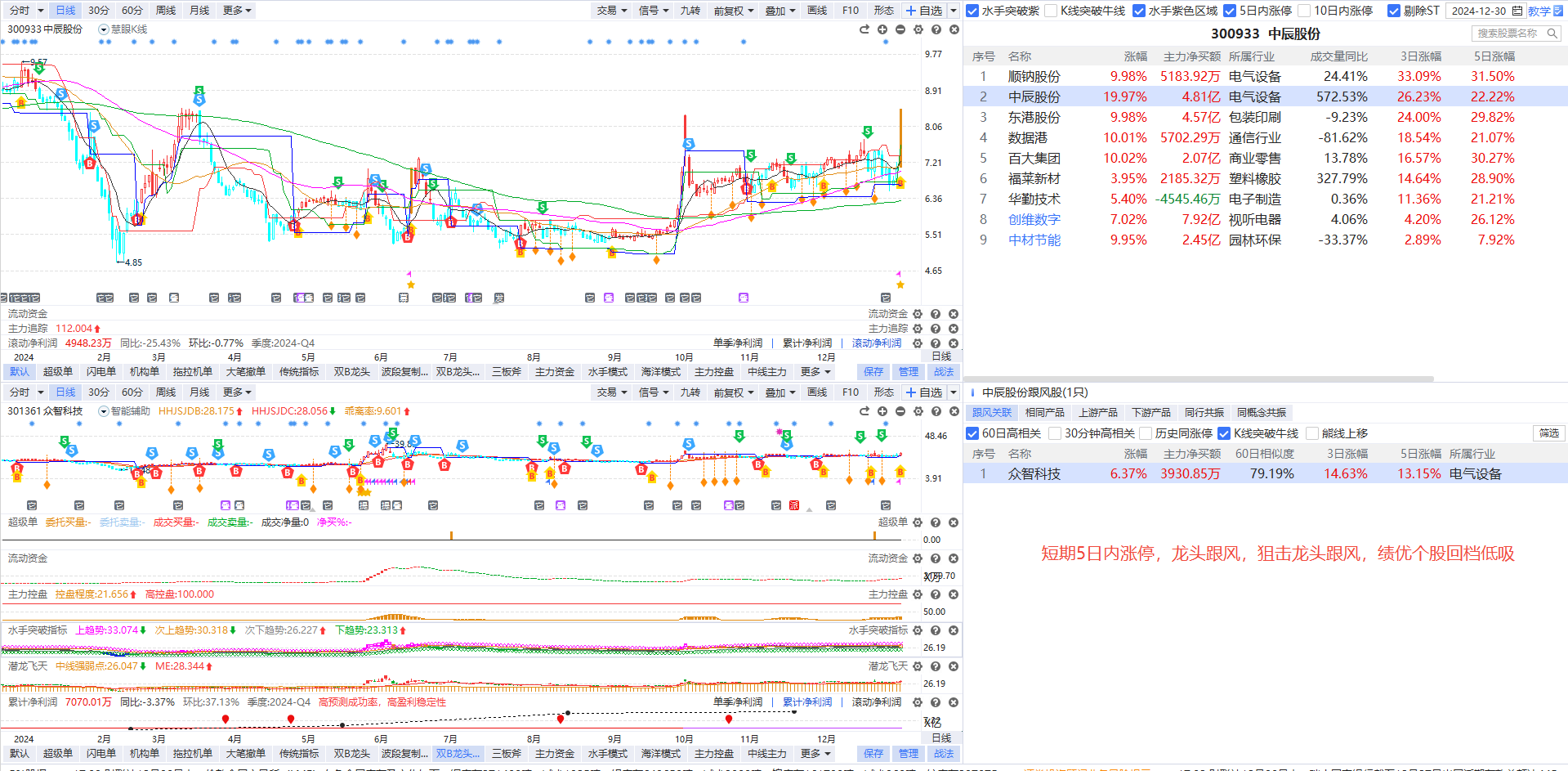 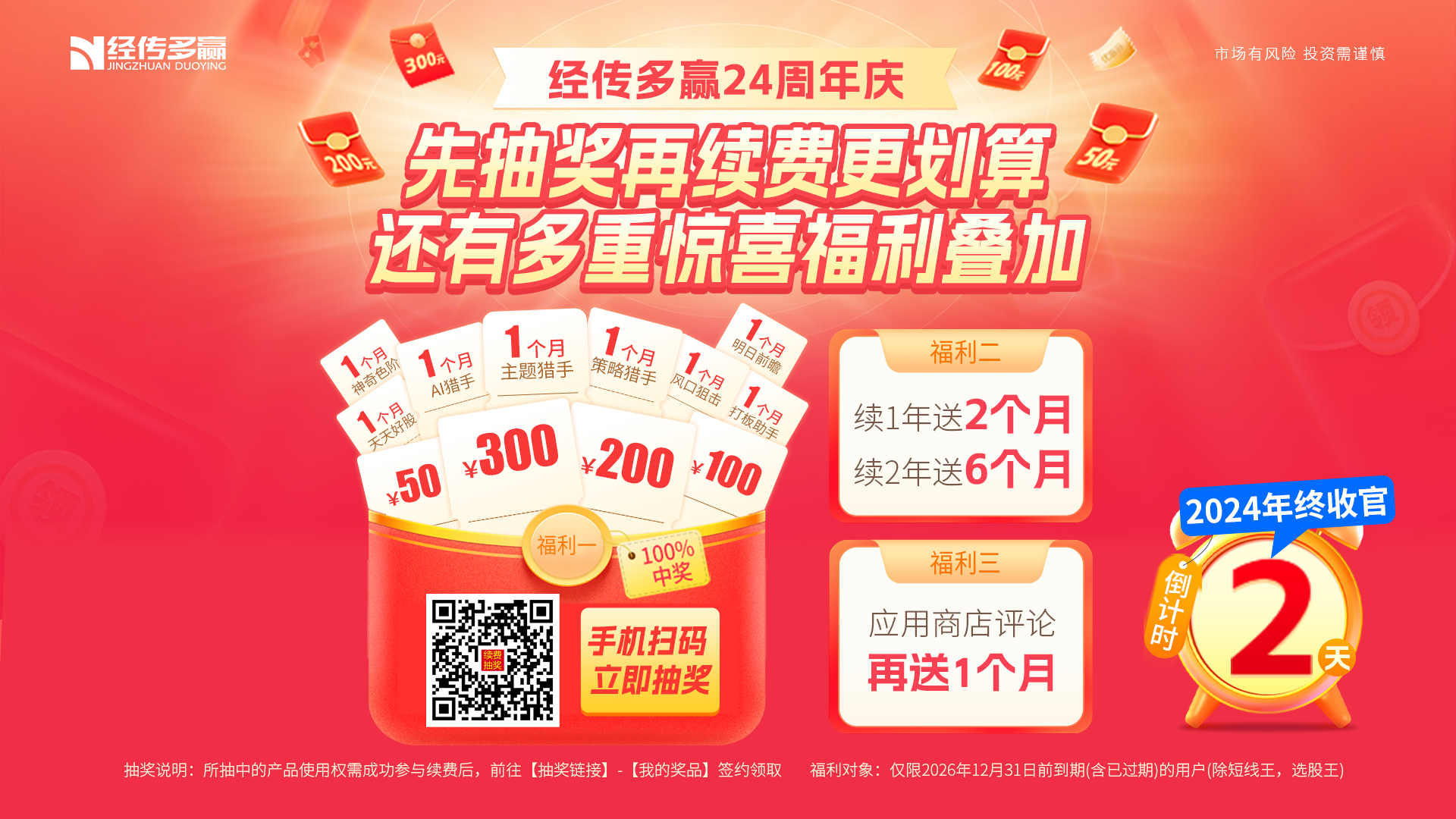 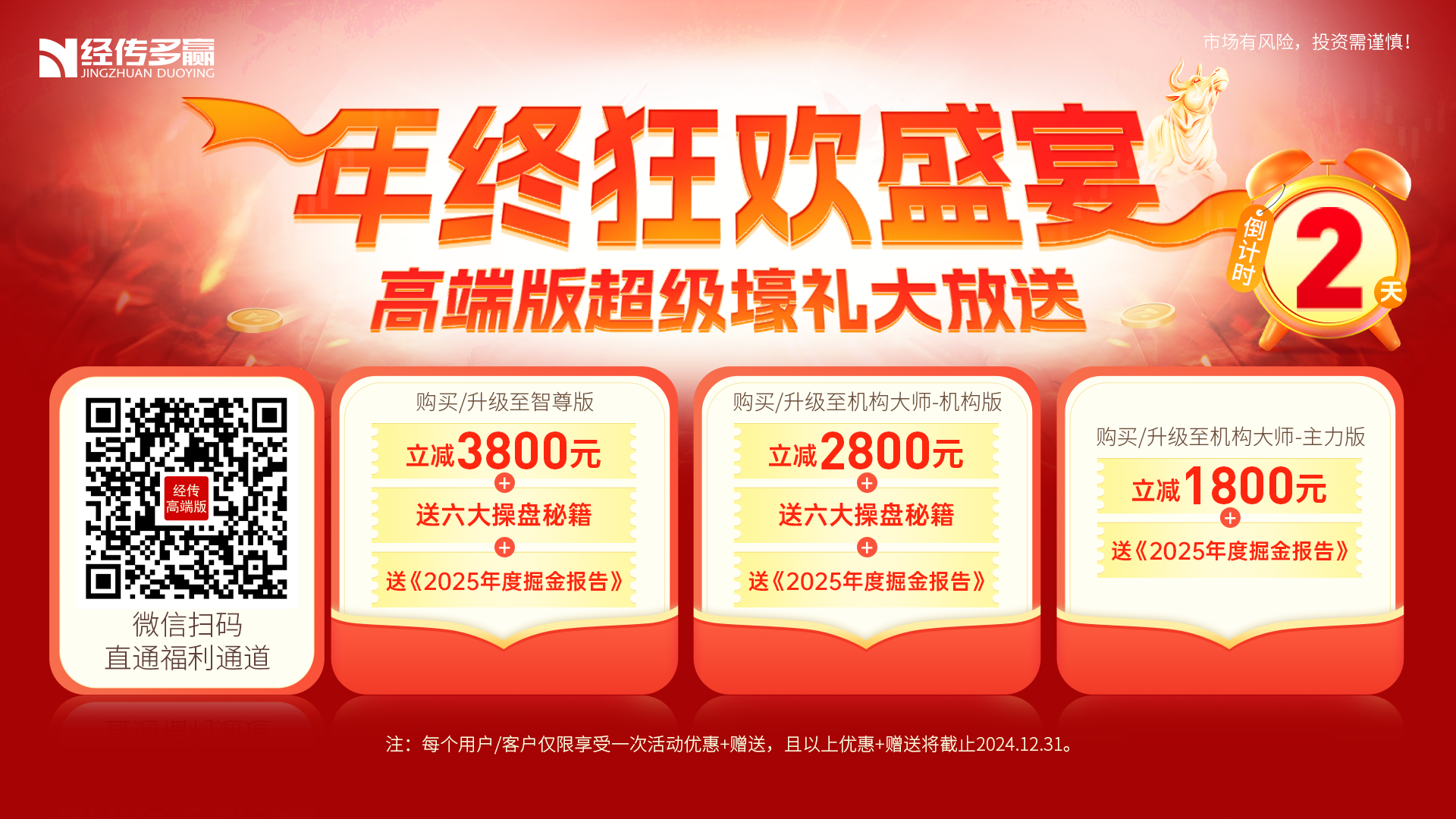